Hello! My dear children!
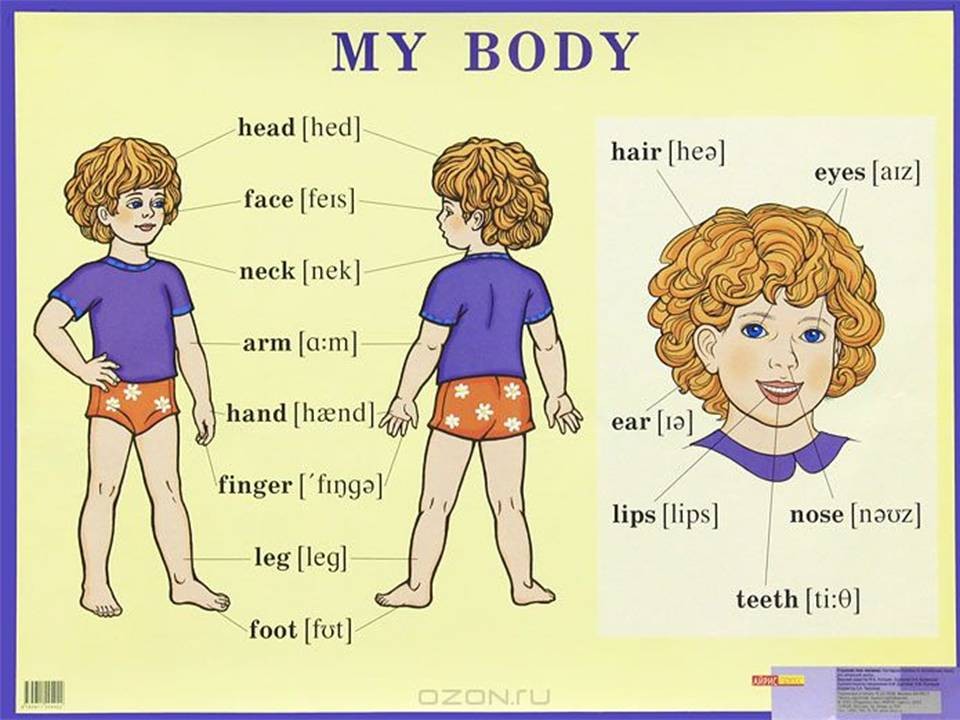 Now let’s do the   exercise
1.What it is?
(бұл не?)
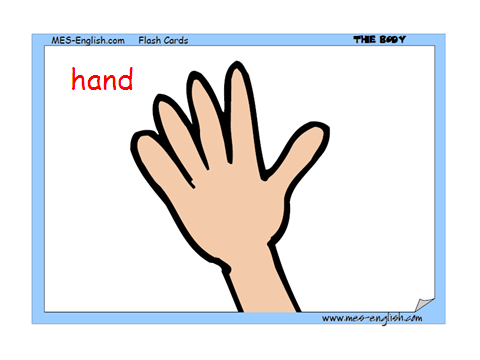 2.What it is?
3.What it is?
Now write these new words in a notebook
Head-басы
Eyes-көздер
Ears-құлак
Nose-мұрын
Mouth-аузы
Finger-саусақ
Hair-шаш
Teeth-тістер
The 30th of April
Hand-хәнд-қол
Foot-фут-аяқ
Arms-амс-білек
Legs-легс-аяқ
Sholders-шолдес-иық
Kness-низ-
Toes-тоз-аяқтың саусақтары
Home  task:fill in the body parts .
GOODBYE !
Thank you!